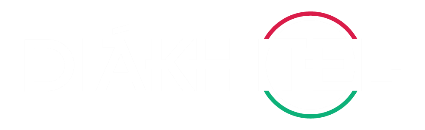 FEKTESS A JÖVŐDBE!
FINANSZÍROZD OKOSAN TANULMÁNYAIDAT
Valóban többet lehet keresni diplomával?
MEGTÉRÜL EZ A BEFEKTETÉS?
<
X1,6
DIPLOMÁSOK 	
átlagkeresete
Átlagkereset
Forrás: Oktatási Hivatal Felsőoktatási Elemzési Főosztály, DPR AAE 2022
Mekkora anyagi terhet jelent a továbbtanulás?
a diák szerint a hallgatók átlagos kiadásterve egy hónapra
Forrás: MFB-Diákhitel
a továbbtanulók átlagos kiadásterve 
egy hónapra
226.565 Ft
Forrás: Diákhitel Pénzügyi Tájoló alkalmazás (3.549 kalkuláció)
a továbbtanulók átlagos kiadásterve egy hónapra
Forrás: Diákhitel Pénzügyi Tájoló alkalmazás (33.926 kalkuláció)
a továbbtanulók átlagos kiadásterve az első félévre
Forrás: Diákhitel Pénzügyi Tájoló alkalmazás (33.926 kalkuláció)
Mire költ eGy egyetemista?
[Speaker Notes: Mentimeter4]
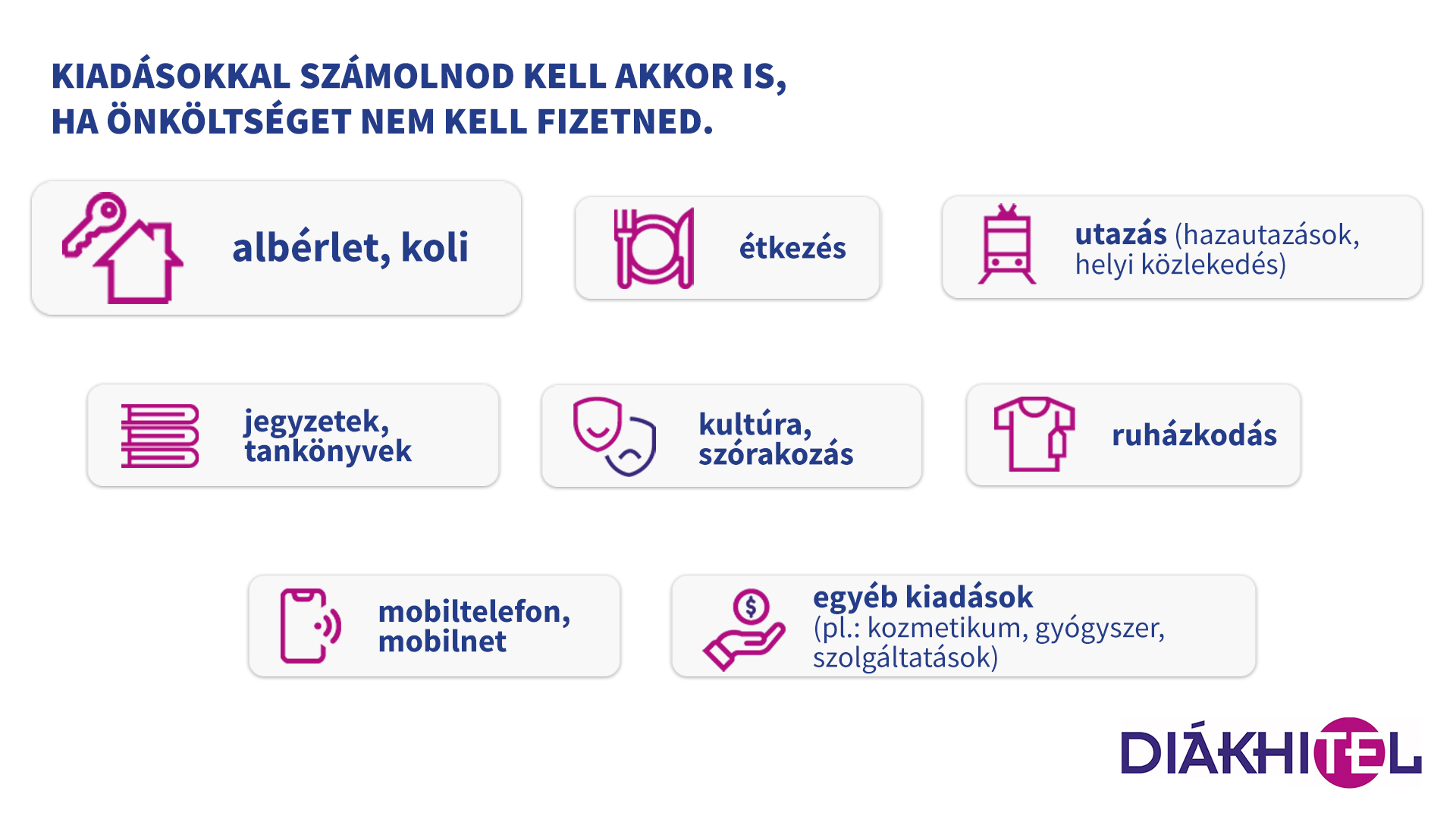 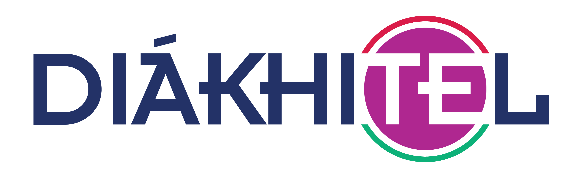 én mennyit fogok majd költeni?
[Speaker Notes: Pénzügyi tájoló]
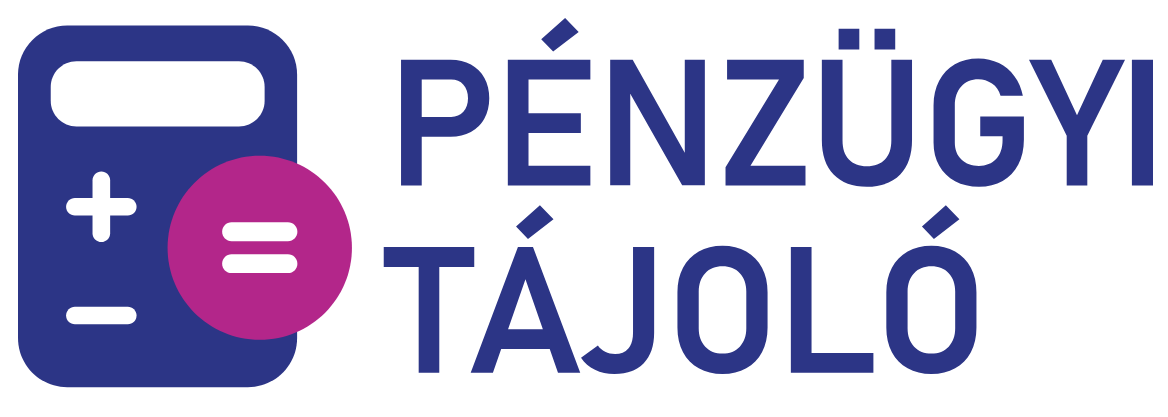 [Speaker Notes: Pénzügyi tájoló]
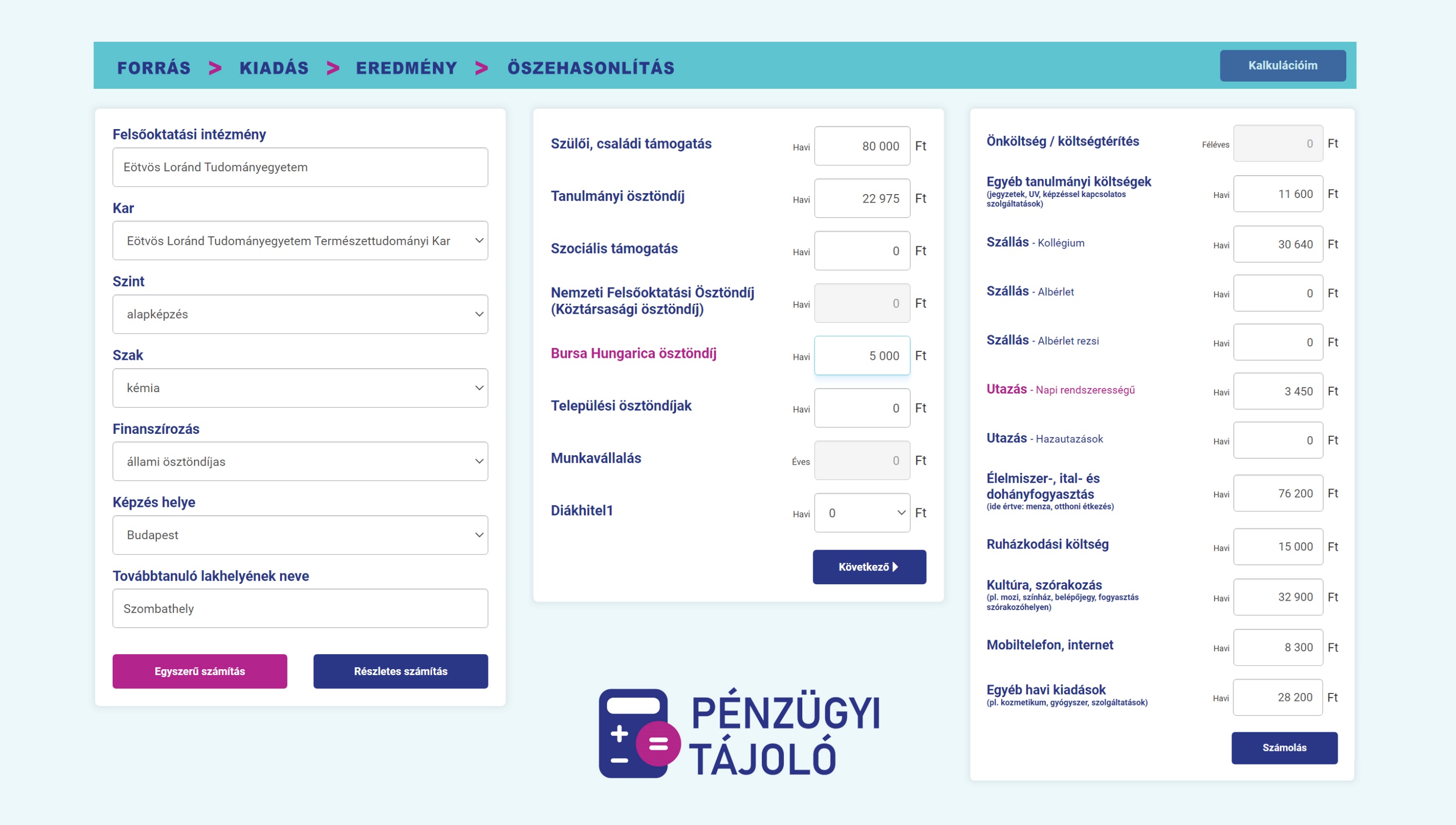 FORRÁSOK
Szülői/családi támogatás
Figyelembe véve a teherbíró képességet

Diákmunka, nem a tanulás rovására
Megfelelő egyensúly megtalálása

Ösztöndíj
Jobb eredményre ösztönöz

Diákhitel
Ha indokolt, akkor érdemes felvenni
A DIÁKHITELRŐL
a legfontosabbak
A legkedvezőbb, célzott pénzügyi megoldás
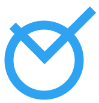 Nincs hitelbírálat, kezes és fedezet
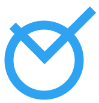 Rugalmasan módosítható az összeg
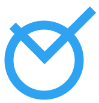 Törlesztés a hallgatói jogviszony megszűnése után
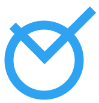 Jövedelemarányos törlesztés
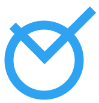 Rejtett költségektől mentes
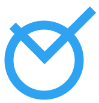 Teljes online ügyintézés
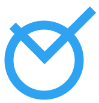 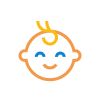 Családtámogatási kedvezmények
átlagos törlesztési futamidő
DIÁKHITEL2
Diákhitel1
6 év
4,4 év
Biztos pénzügyi háttér tanulmányaidhoz.
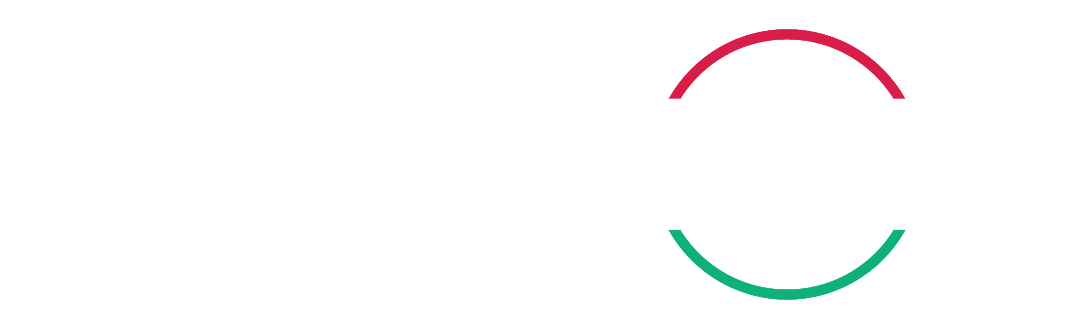